Environmental Data Analysis with MatLab
2nd Edition
Lecture 10:

Complex Fourier Series
[Speaker Notes: Today’s lecture is pretty dry – a switch from Fourier Series using sines and cosines to Fourier Series using complex exponentials.  Warn the class about this!  It’s necessary, though, because the switch substantially simplifies many of the formulas in spectral analysis.]
SYLLABUS
Lecture 01		Using MatLabLecture 02		Looking At DataLecture 03		Probability and Measurement ErrorLecture 04		Multivariate DistributionsLecture 05		Linear ModelsLecture 06		The Principle of Least SquaresLecture 07		Prior InformationLecture 08		Solving Generalized Least Squares Problems Lecture 09		Fourier SeriesLecture 10		Complex Fourier SeriesLecture 11		Lessons Learned from the Fourier Transform
	Lecture 12		Power SpectraLecture 13		Filter Theory Lecture 14		Applications of Filters Lecture 15		Factor Analysis Lecture 16		Orthogonal functions Lecture 17		Covariance and AutocorrelationLecture 18		Cross-correlationLecture 19		Smoothing, Correlation and SpectraLecture 20		Coherence; Tapering and Spectral Analysis Lecture 21		Interpolation
	Lecture 22		Linear Approximations and Non Linear Least Squares
	Lecture 23		Adaptable Approximations with Neural NetworksLecture 24 		Hypothesis testing Lecture 25 		Hypothesis Testing continued; F-TestsLecture 26 		Confidence Limits of Spectra, Bootstraps
[Speaker Notes: 24 lectures]
Goals of the lecture
switch from Fourier Series containing
sines and cosines
to Fourier Series containing
complex exponentials
[Speaker Notes: Emphasize the underlying ideas are the same, only the mathematical implementation is different.]
purpose of the lecture
switch from Fourier Series containing

sin(ωt) and cos(ωt) 

to

Fourier series containing

exp(-iωt) and exp(+iωt)
[Speaker Notes: This lecture really does nothing else.]
review of complex numbers
imaginary unitisuch thati2 = -1
[Speaker Notes: Mention that there is nothing profound about “i”.  It’s really just a bookkeeping device.]
complex numbera = ar + i ai
imaginary part
real part
[Speaker Notes: The imaginary part is whatever multiplies i.]
adding complex numbersa = ar + i ai     b = br + i bic = a+b = (ar + i ai )+ (br + i bi ) =  (ar + br )+ i(ai +bi )
ci
cr
… just add real and imaginary parts, separately
[Speaker Notes: Addition is simple.]
subtracting complex numbersa = ar + i ai    b = br + i bic = a-b = (ar + i ai )-(br + i bi ) = (ar - br )+ i(ai  - bi )
ci
cr
… just subtract real and imaginary parts, separately
[Speaker Notes: So is subtraction.]
multiplying complex numbersa = ar + i ai     b = br + i bic = ab = (ar + i ai )(br + i bi )  == ar br  + i ar bi + i ai br  + i2 ai bi = (ar br - ai bi )+ i(ar bi + ai br )
cr
ci
… like multiplying polynomials
[Speaker Notes: But multiplication is more complicated because the real and imaginary parts of the input “mix”.  We do not review division here, because we won’t ever need it, but it’s even worse.]
complex conjugate, a*a = ar + i ai a* = ar - i ai
[Speaker Notes: Note that if you add a complex number and its complex conjugate, you cancel the imaginary parts, so the result is purely real.
If you subtract them, you cancel the real parts, and the result is purely imaginary.]
absolute value, |a ||a | = [ ar2 + ai2 ]½note |a |2 = a* a
[Speaker Notes: You might derive the last rule on the board, by expanding a* a = (ar-iai)(ar+iai) = ….]
Euler’s Formulaexp(iz) = cos(z) + i sin(z)
… where does that come from ???
[Speaker Notes: You should check that everyone knows about the function exp(), and realizes that exp(x) is synonymous with ex.]
start from the Taylor series expansionsexp(x) = 1 + x + x2/2 + x3/6 + x4/24  + …cos(x) = 1 + 0 - x2/2 + 0 + x4/24 + … sin(x) = 0 + x + 0 - x3/6 +0 + …
[Speaker Notes: Point out that, up to signs, the terms in exp(x) match either the corresponding term in cos(x) or in sin(x).]
exp(x)substitute in x=izexp(x) = 1 + x + x2/2 + x3/6 + x4/24  + …exp(iz) = 1 + iz - z2/2 - iz3/6 + z4/24  + …
[Speaker Notes: Point out that (iz)2 is equal to –z2, and that (iz)4 is equal to z4.]
cos(x)substitute in x=zcos(x) = 1 + 0 - x2/2 + 0 + x4/24 + … cos(z) = 1 + 0 - z2/2 + 0 + z4/24 + …
sin(x)substitute in x=z and multiply by i sin(x) = 0 + x + 0 - x3/6 +0 + …  i sin(z) = 0 + iz + 0 - iz3/6 +0 + …
[Speaker Notes: Mention that you must multiply every term in the r.h.s. by i.]
add cos(z) and i sin(z)cos(z) = 1 + 0 - z2/2 + 0 + z4/24 + …+i sin(z) = 0 + iz + 0 - iz3/6 +0 + …=cos(z) + i sin(z) = 1 + iz - z2/2 - iz3/6 + z4/24  + …         compare with results for exp(iz)exp(iz) =                  1 + iz - z2/2 - iz3/6 + z4/24  + … they’re equal!
[Speaker Notes: You might want to flash back 3 slides for the exp() result.]
note that sinceexp(iz) = cos(z) + i sin(z)then |exp(iz) |= cos2(z) + sin2 (z) = 1
[Speaker Notes: Mention that sin2(z) plus cos2 (z) is unity, for any value of z.]
any complex number can be writtenz = r exp(iθ) where r = |z |      and    θ=tan-1(zi/zr)
[Speaker Notes: You might derive this results on the board.
Equate z=zr + zi  with z = r exp(iθ) = r cos(θ)+i r sin(θ)
and solve for r and θ in terms of zr and zi.
Equating real and imaginary parts selarately yields  zr = r cos(θ) and zi = r sin(θ).
Squaring the two equations and adding yields r2 [cos2 (θ)+sin2 (θ)]= r2 = zr2+zi2 or r=|z|.
Dividing the two equations yields tan(θ)=zi/zr.]
MatLabhandles complex numbers completely transparentlya = 2 + 3*i;b = 4 + 6*i;c = a+b;works just fine
[Speaker Notes: In MatLab, complex arithmetic is no harder than ordinary arithmetic.]
Warning!accidentally resetting i to somethingother than i is so easy i=100; (and then you get nonsense) so execute aclear i;at the top of your script if you plan to use i
[Speaker Notes: In MatLab, you can redefine the value of any constant variable.  Thus you could set pi=3, though doing it accidentally is harder.]
or use the alternate notationa = complex(2,3);b = complex(4,6);c = a+b;which is safer
[Speaker Notes: Here a=complex(2,3) is equivalent to a =2+3*i;]
end of review
Euler’s Formulascomplex exponentials can be written as sines and cosines
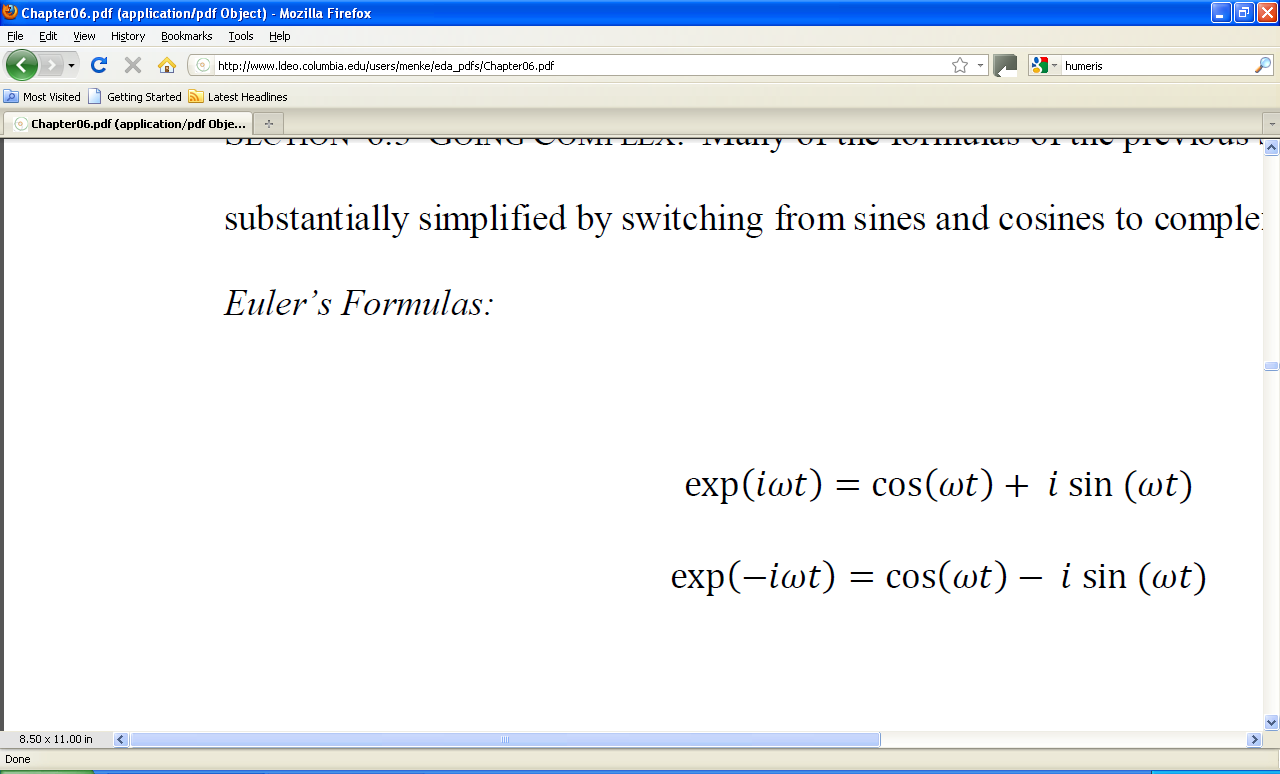 [Speaker Notes: Show that the second follows from the first by replacing ω with –ω and using cos(–ω)=cos(ω) and sin(–ω)=-sin(ω)]
or reverse themsine and cosines can be written as complex exponentials
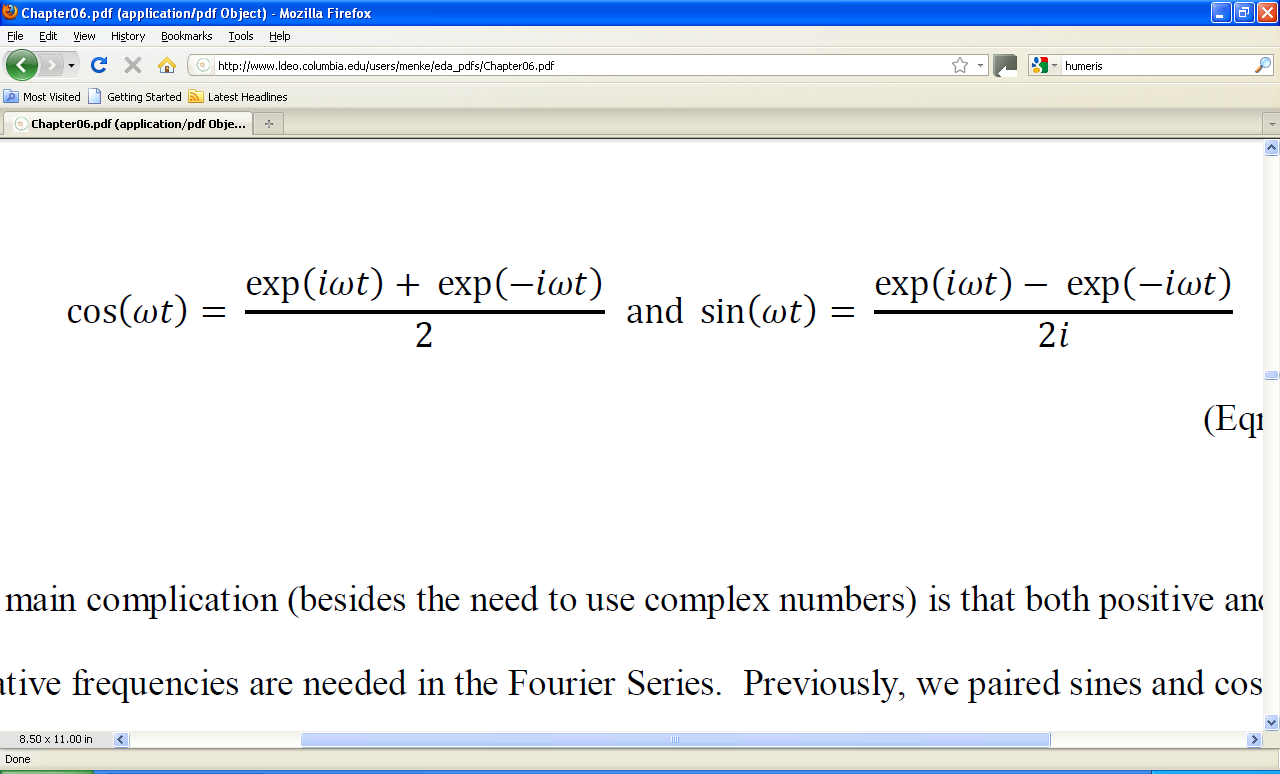 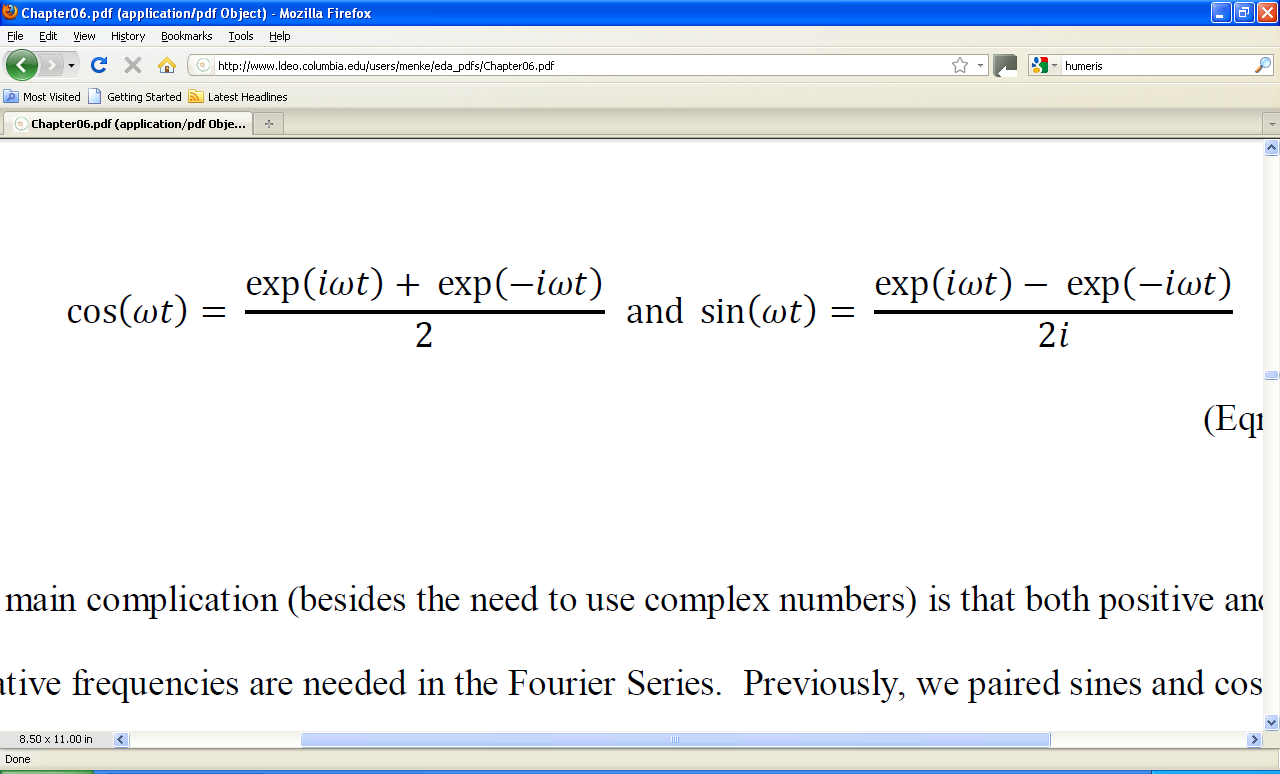 [Speaker Notes: These are just the previous two equations, solved for sin() and cos().]
so a Fourier Seriesalternatively can be writtenas a sum of sines and cosinesor a sum of complex exponentials
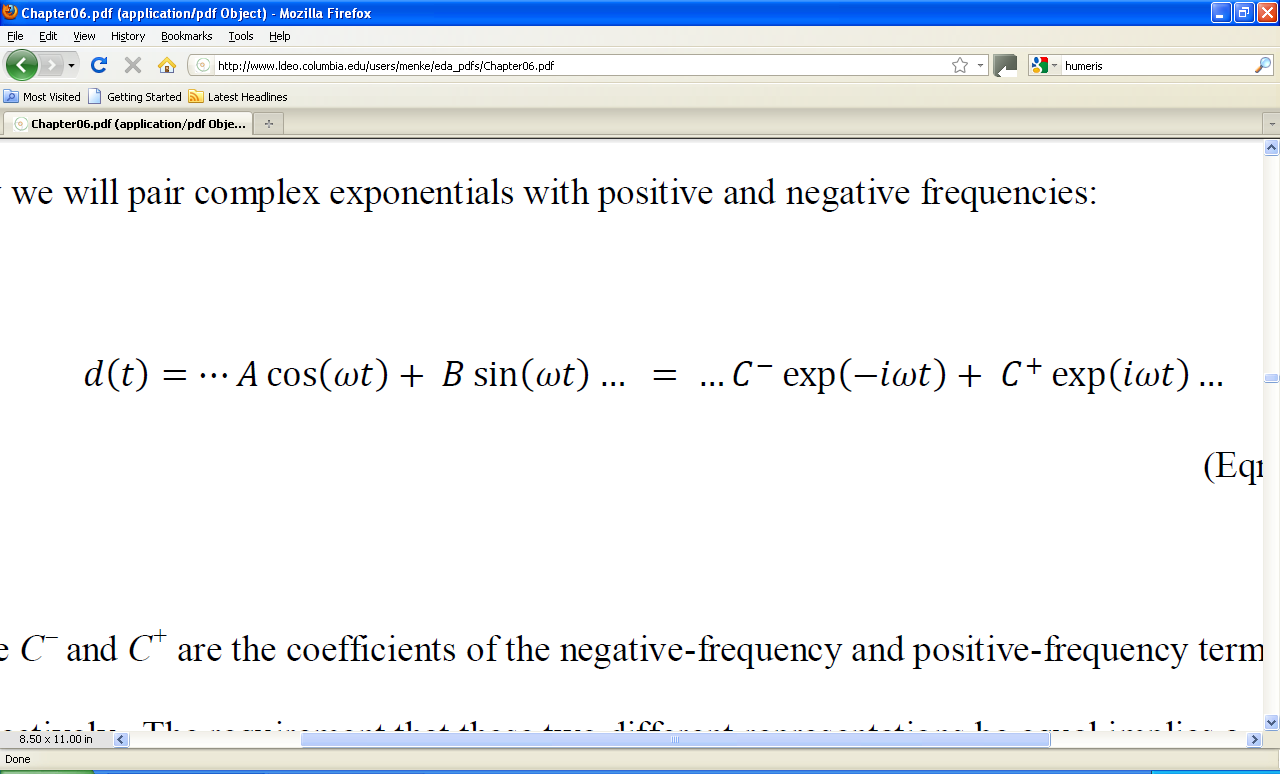 [Speaker Notes: Remind the class that the purpose of this lecture is to develop Fourier Series that contain complex exponentials.]
paired terms
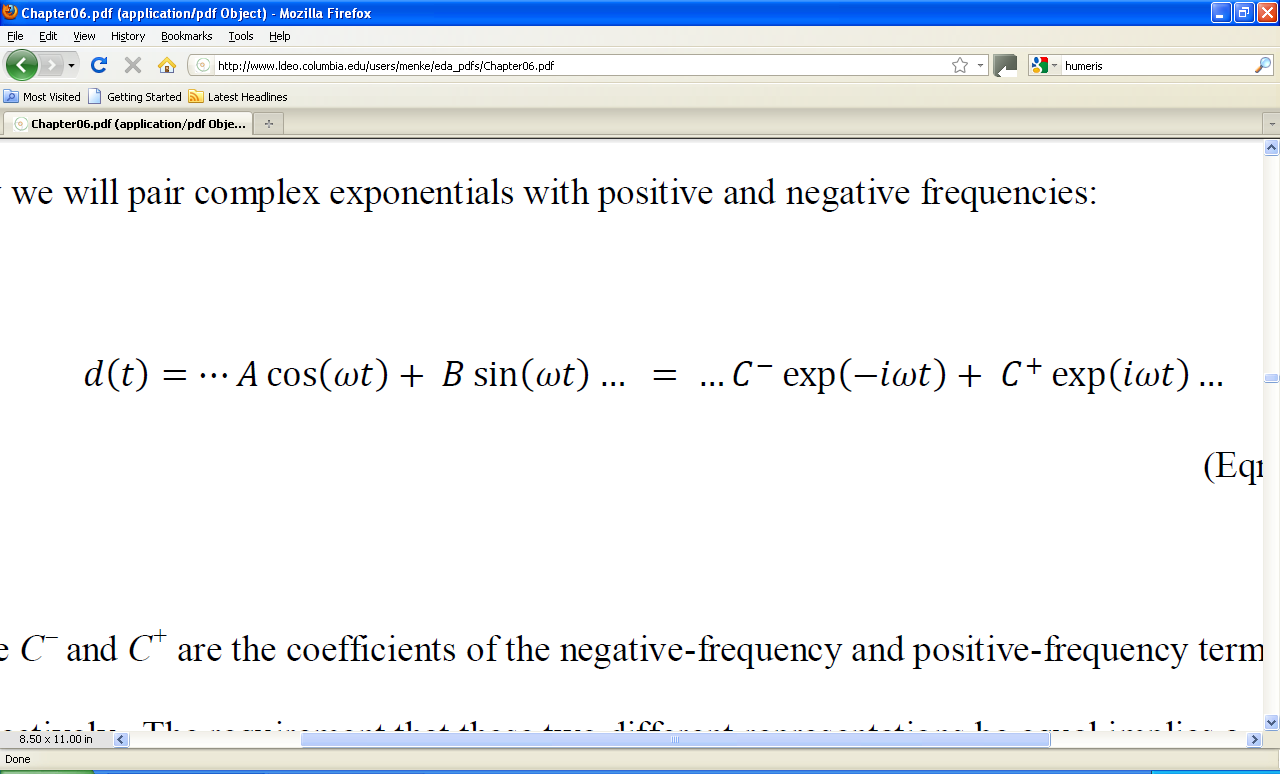 and
sines and cosines of the same frequency, ω, are paired
positive and negative complex exponentials of the frequencies, ω, are paired
… so as to be able to represent a time-shifted sinusoid
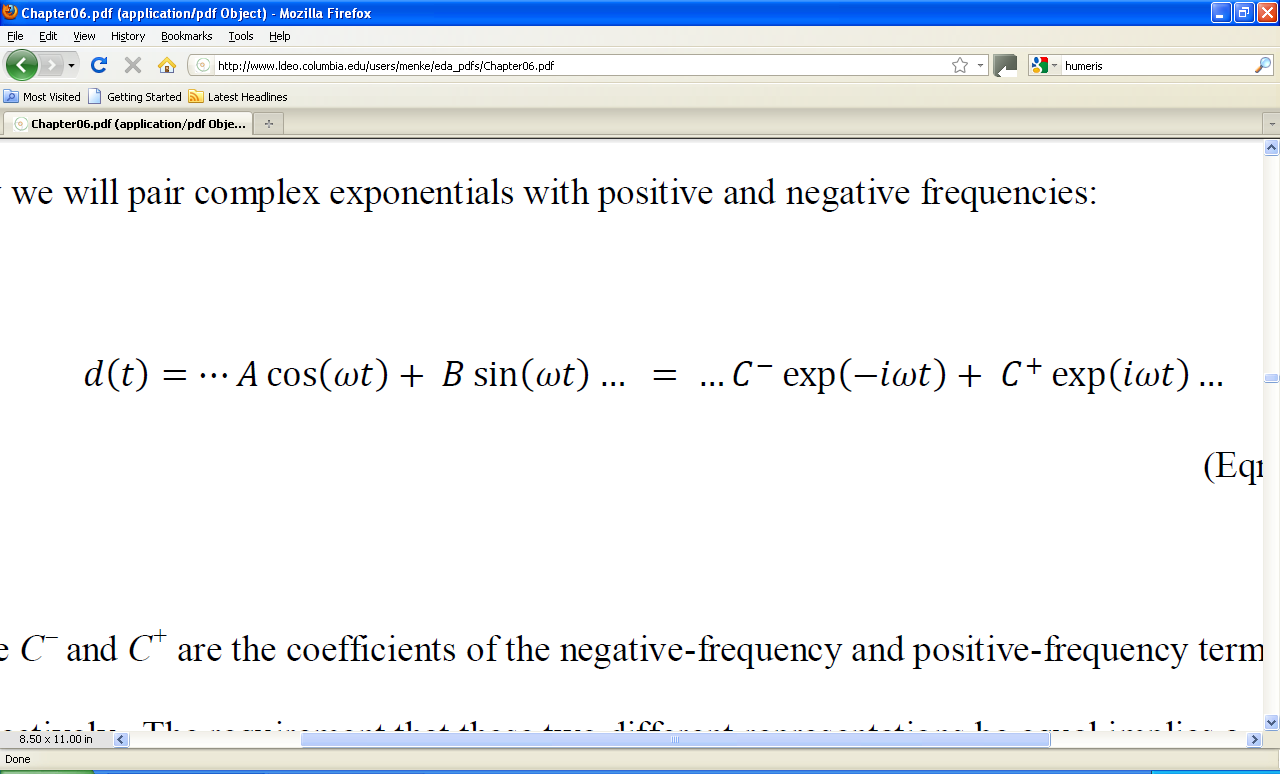 A and B    and     C- and C+must be related
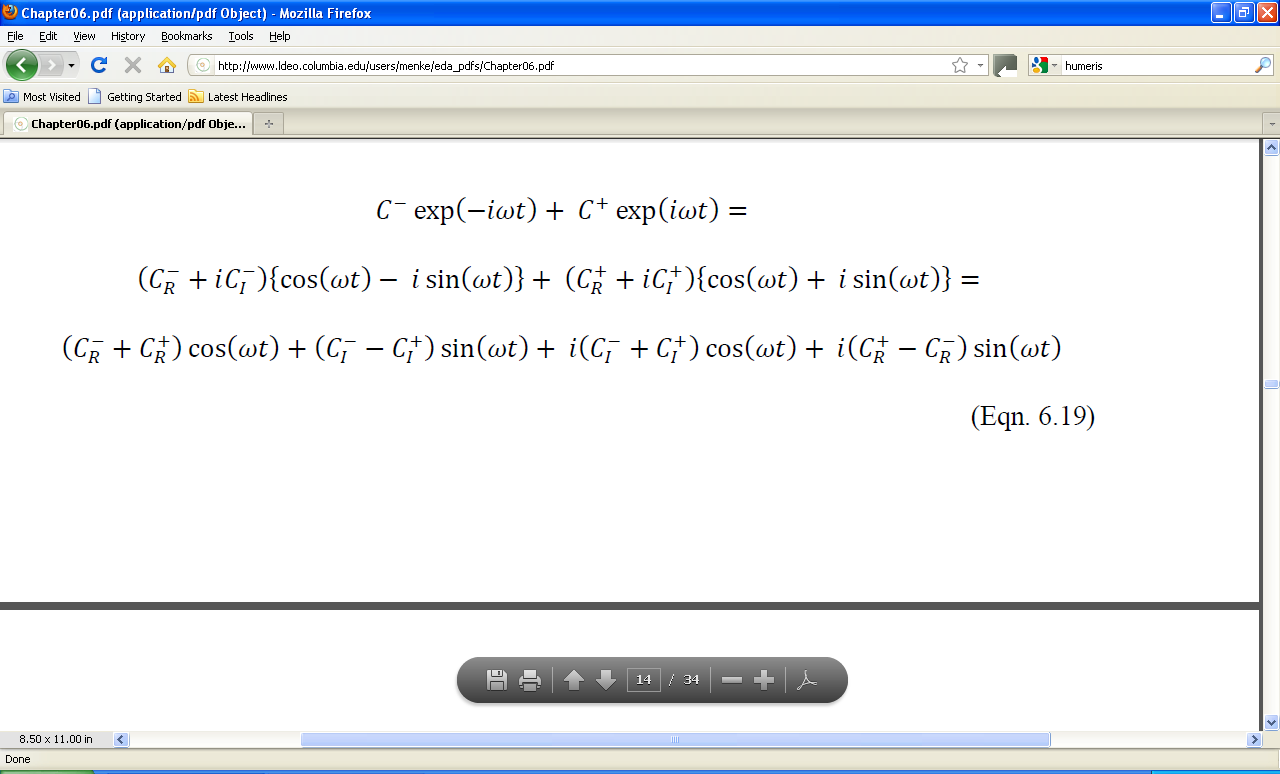 A
B
=0
implies
C I- = -CI+
=0
implies
CR + = CR-
[Speaker Notes: Here we have replaced the complex exponentials in the first line with their sines and cosines equivalents.
For this to match Acos(ωt)+Bsin(ωt) it must have zero imaginary part, so the last two terms must be zero.]
summary
Cr is an even function of frequency

Ci is an odd function of frequency

coefficients at corresponding positive and negatives are complex conjugates
C(-ω) = C*(ω)
[Speaker Notes: The symmetry is the more important result, and is illustrated in the next slide.]
illustration of symmetry of
ω
Cr
Ci
[Speaker Notes: Real part is symmetric.  Imaginary part is antisymmetric.]
old-style Fourier Series
non-negative frequencies only
from
0 to ωny
new-style Fourier Seriesor “Inverse Discrete Fourier Transform”
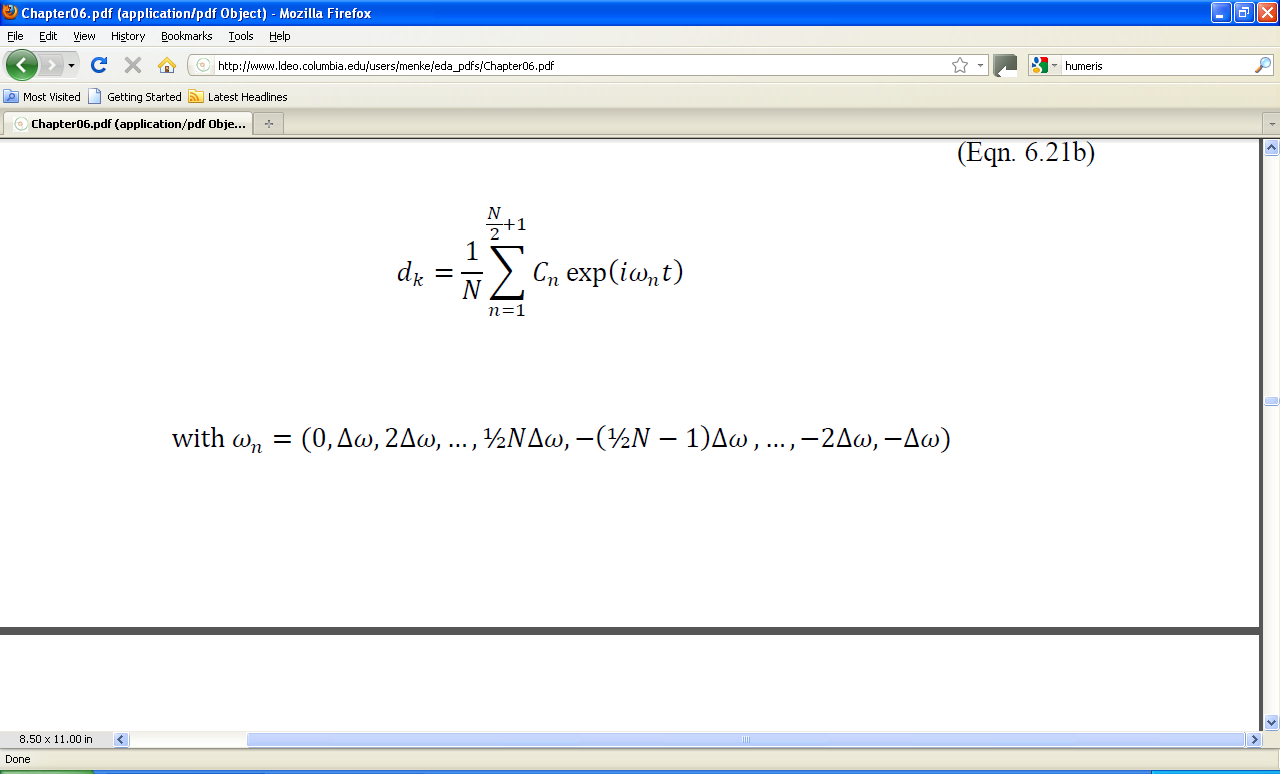 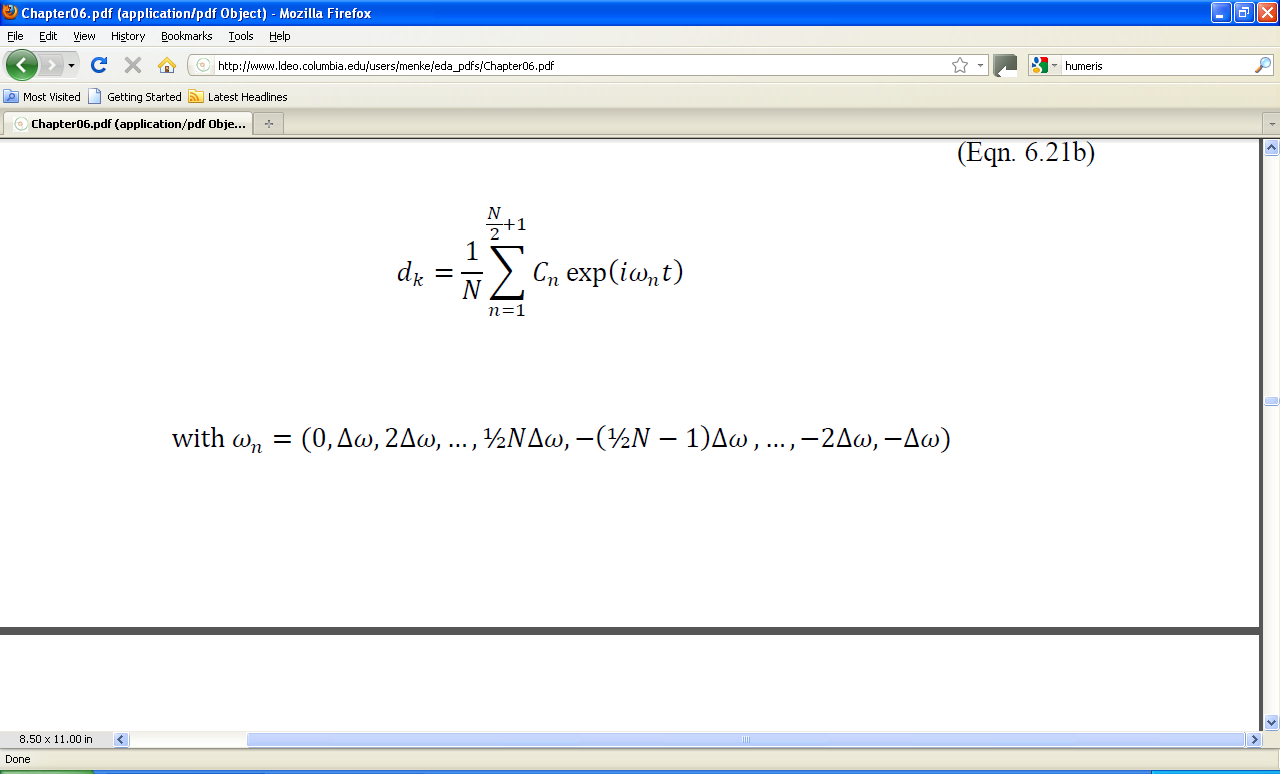 added for compatibility with MatLab
non-negative
frequencies
negative
frequencies
[Speaker Notes: The factor of (1/N) is added to match MatLab’s ifft() function.]
why the weird ordering of frequencies?
ωn   =   ( 0, Δω, 2Δω, …,½N Δω,      -(½N -1) Δω, …, -2 Δω, -Δω )




same as


ωn   =   ( 0, Δω, 2Δω, …,½N Δω,      (½N +1) Δω, …, (N-1)Δω, NΔω )
non-negative
frequencies
negative
frequencies
non-negative frequencies up to Nyquist
non-negativefrequencies above the Nyquist
[Speaker Notes: This result “puts aliasing to work”.]
least-squares solution for the Fourier coefficients, Cn or “Discrete Fourier Transform”
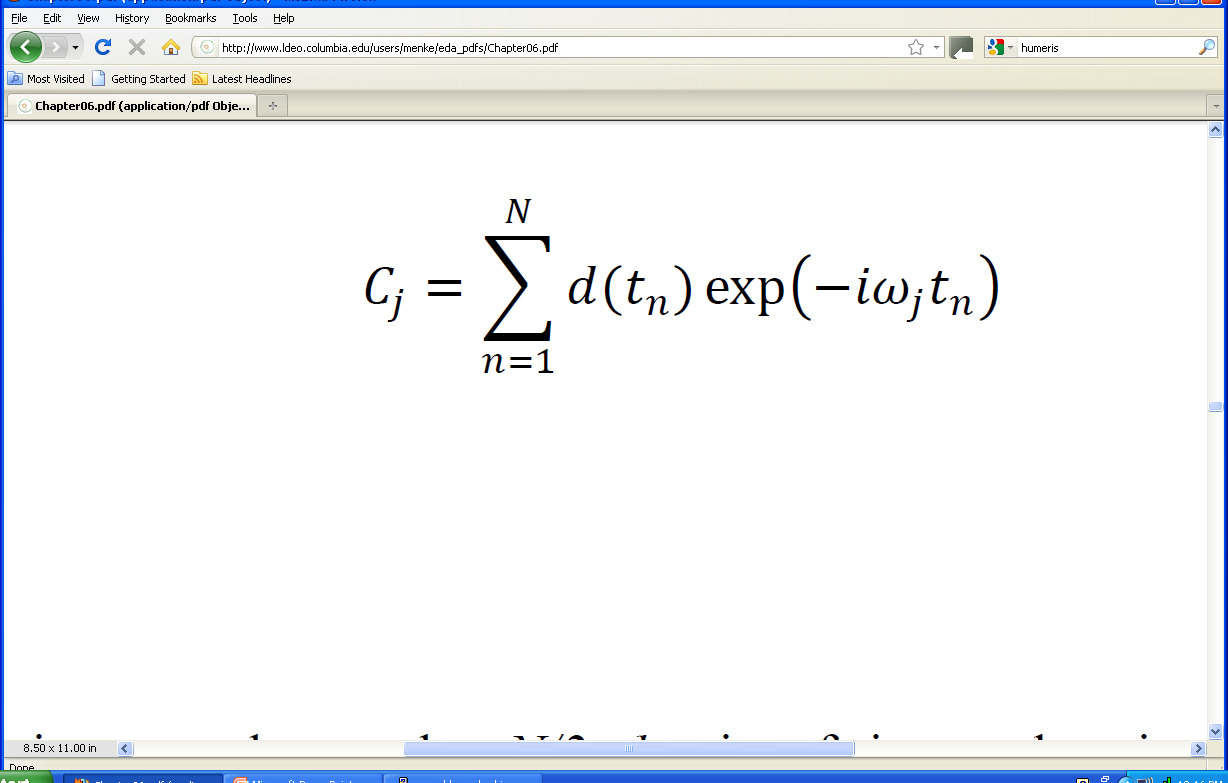 … derivation requires complex version of least-squares.  See text of details …
MatLabFourier Coefficients Cj   from time series dnc = fft(d);
vector of N data
vector of N complex Fourier coefficients
MatLabtime series dn from Fourier Coefficients Cj d = ifft(c);
vector of N complex Fourier coefficients
vector of N data
standard setup
M=N; 
tmax=Dt*(N-1); 
t=Dt*[0:N-1]'; 
fmax=1/(2.0*Dt); 
df=fmax/(N/2); 
f=df*[0:N/2,-N/2+1:-1]'; 
Nf=N/2+1; 
dw=2*pi*df; 
w=dw*[0:N/2,-N/2+1:-1]'; 
Nw=Nf;
standard setup
M=N; 
tmax=Dt*(N-1); 
t=Dt*[0:N-1]'; 
fmax=1/(2.0*Dt); 
df=fmax/(N/2); 
f=df*[0:N/2,-N/2+1:-1]'; 
Nf=N/2+1; 
dw=2*pi*df; 
w=dw*[0:N/2,-N/2+1:-1]'; 
Nw=Nf;
same number M of Fourier Coefficients as number N of data
standard setup
M=N; 
tmax=Dt*(N-1); 
t=Dt*[0:N-1]'; 
fmax=1/(2.0*Dt); 
df=fmax/(N/2); 
f=df*[0:N/2,-N/2+1:-1]'; 
Nf=N/2+1; 
dw=2*pi*df; 
w=dw*[0:N/2,-N/2+1:-1]'; 
Nw=Nf;
maximum time, for N data sampled at Dt
standard setup
M=N; 
tmax=Dt*(N-1); 
t=Dt*[0:N-1]'; 
fmax=1/(2.0*Dt); 
df=fmax/(N/2); 
f=df*[0:N/2,-N/2+1:-1]'; 
Nf=N/2+1; 
dw=2*pi*df; 
w=dw*[0:N/2,-N/2+1:-1]'; 
Nw=Nf;
time column-vector
standard setup
M=N; 
tmax=Dt*(N-1); 
t=Dt*[0:N-1]'; 
fmax=1/(2.0*Dt); 
df=fmax/(N/2); 
f=df*[0:N/2,-N/2+1:-1]'; 
Nf=N/2+1; 
dw=2*pi*df; 
w=dw*[0:N/2,-N/2+1:-1]'; 
Nw=Nf;
Nyquist frequency, fny
standard setup
M=N; 
tmax=Dt*(N-1); 
t=Dt*[0:N-1]'; 
fmax=1/(2.0*Dt); 
df=fmax/(N/2); 
f=df*[0:N/2,-N/2+1:-1]'; 
Nf=N/2+1; 
dw=2*pi*df; 
w=dw*[0:N/2,-N/2+1:-1]'; 
Nw=Nf;
frequency sampling, Δf
standard setup
M=N; 
tmax=Dt*(N-1); 
t=Dt*[0:N-1]'; 
fmax=1/(2.0*Dt); 
df=fmax/(N/2); 
f=df*[0:N/2,-N/2+1:-1]'; 
Nf=N/2+1; 
dw=2*pi*df; 
w=dw*[0:N/2,-N/2+1:-1]'; 
Nw=Nf;
frequency column- vector
standard setup
M=N; 
tmax=Dt*(N-1); 
t=Dt*[0:N-1]'; 
fmax=1/(2.0*Dt); 
df=fmax/(N/2); 
f=df*[0:N/2,-N/2+1:-1]'; 
Nf=N/2+1; 
dw=2*pi*df; 
w=dw*[0:N/2,-N/2+1:-1]'; 
Nw=Nf;
number of frequencies between 0 and Nyquist
standard setup
M=N; 
tmax=Dt*(N-1); 
t=Dt*[0:N-1]'; 
fmax=1/(2.0*Dt); 
df=fmax/(N/2); 
f=df*[0:N/2,-N/2+1:-1]'; 
Nf=N/2+1; 
dw=2*pi*df; 
w=dw*[0:N/2,-N/2+1:-1]'; 
Nw=Nf;
angular frequency sampling, Δω
standard setup
M=N; 
tmax=Dt*(N-1); 
t=Dt*[0:N-1]'; 
fmax=1/(2.0*Dt); 
df=fmax/(N/2); 
f=df*[0:N/2,-N/2+1:-1]'; 
Nf=N/2+1; 
dw=2*pi*df; 
w=dw*[0:N/2,-N/2+1:-1]'; 
Nw=Nf;
angular frequency column- vector
standard setup
M=N; 
tmax=Dt*(N-1); 
t=Dt*[0:N-1]'; 
fmax=1/(2.0*Dt); 
df=fmax/(N/2); 
f=df*[0:N/2,-N/2+1:-1]'; 
Nf=N/2+1; 
dw=2*pi*df; 
w=dw*[0:N/2,-N/2+1:-1]'; 
Nw=Nf;
number of angular  frequencies between 0 and Nyquist
Computing Power Spectral Density
% compute Fourier coefficients 
mest = fft(d); 

% compute amplitude spectral density 
s=abs(mest(1:Nw));

% compute power spectral density 
s2=s^2;
Spectral Density
% compute Fourier coefficients 
mest = fft(d); 

% compute amplitude spectral density 
s=abs(mest(1:Nw));

% compute power spectral density 
s2=s^2;
note that negative frequencies are discarded
since they are redundant
Why The Switch to Complex?
One function, exp(), is better than two, cos() & sin()

exp() is algebraically simpler than cos() & sin(), e.g.
		         exp(a) / exp(b) = exp( a – b)
which substantially simplifies formulas

Tradition – that’s the way everyone does it! Or more importantly, that’s the way MatLab does it.
[Speaker Notes: The sine & cosine form is equivalent to the complex exponential form, so whatever you can do with one, you can do with the other.  However, if you choose to work with the sine & cosine form, you will be, in effect, be explicitly manipulating the real and imaginary parts of complex numbers whenever you have to deal with A’s and B’s.  In contrast, if you choose to work with complex exponentials, the algebra of complex arithmetic hides the real and imaginary parts of the complex numbers from you.]